День русского языка в МБОУ «СШ №16» города Евпатории
В русском языке есть все элементы искусства:И стройная синтаксическая архитектура, и музыкаСлова, и словесная живопись.
С. Маршак
 «Язык не только лучший показатель общей культуры, но и лучший воспитатель человека»  
Д. Лихачев.
«Люблю тебя,  русская речь!»
Как  будто целый мир тебе  знаком,
Когда  владеешь  русским  языком.
Вот почему  нам  дорог  чистый, ясный
Народа русского язык прекрасный.
В.И.Даль – великий писатель и лингвист
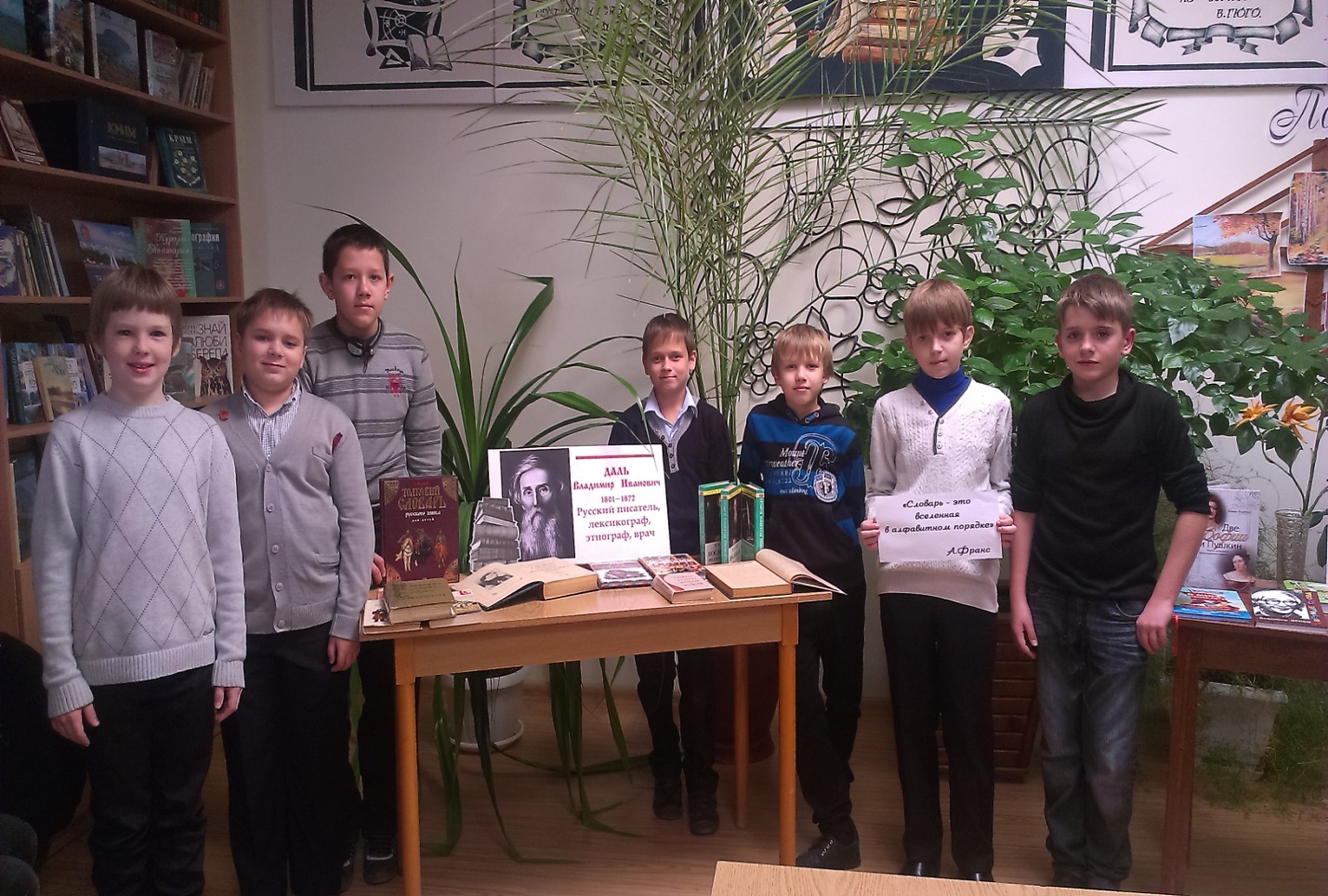 Разгадываемкроссворды
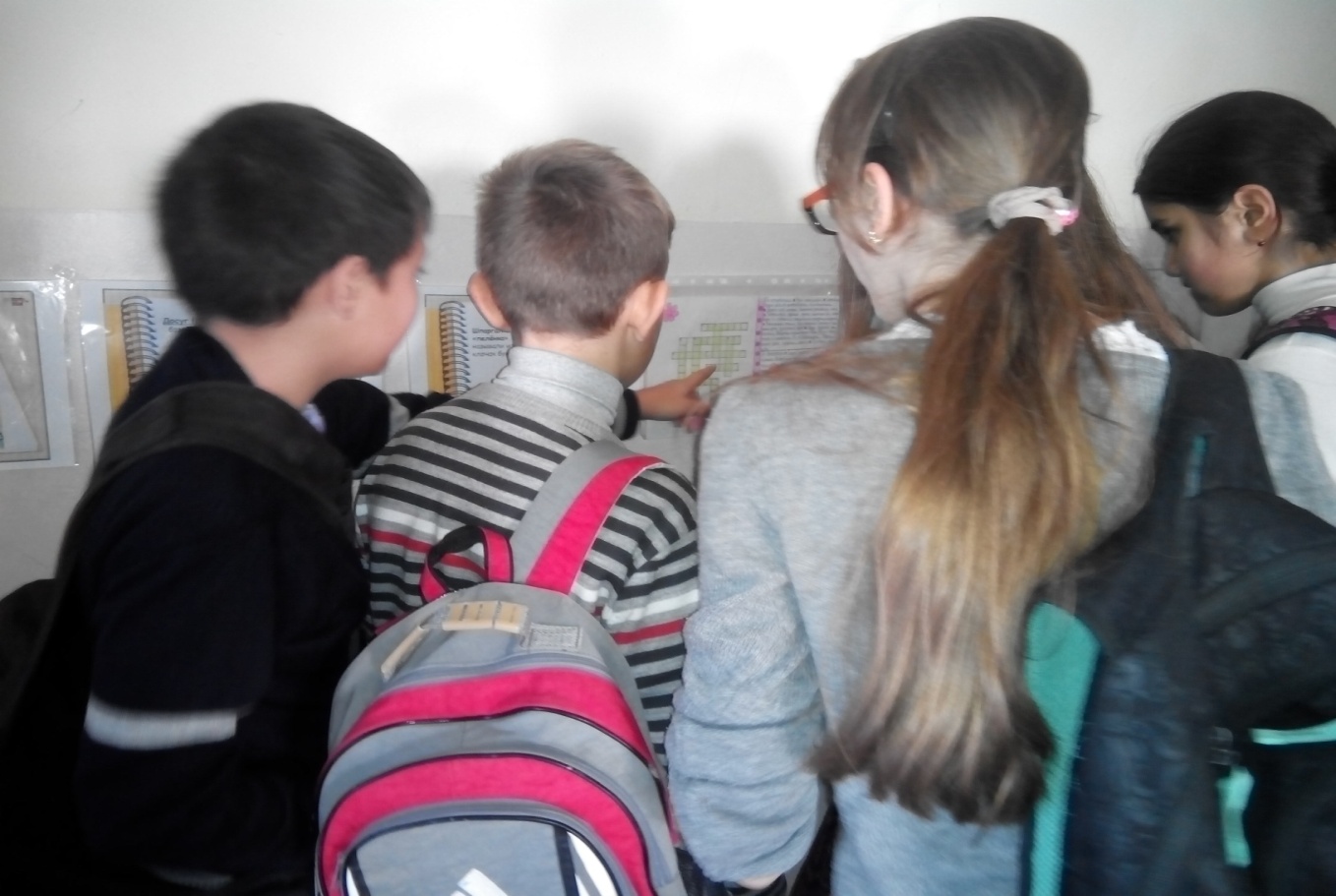 КВН « Весёлая грамматика»
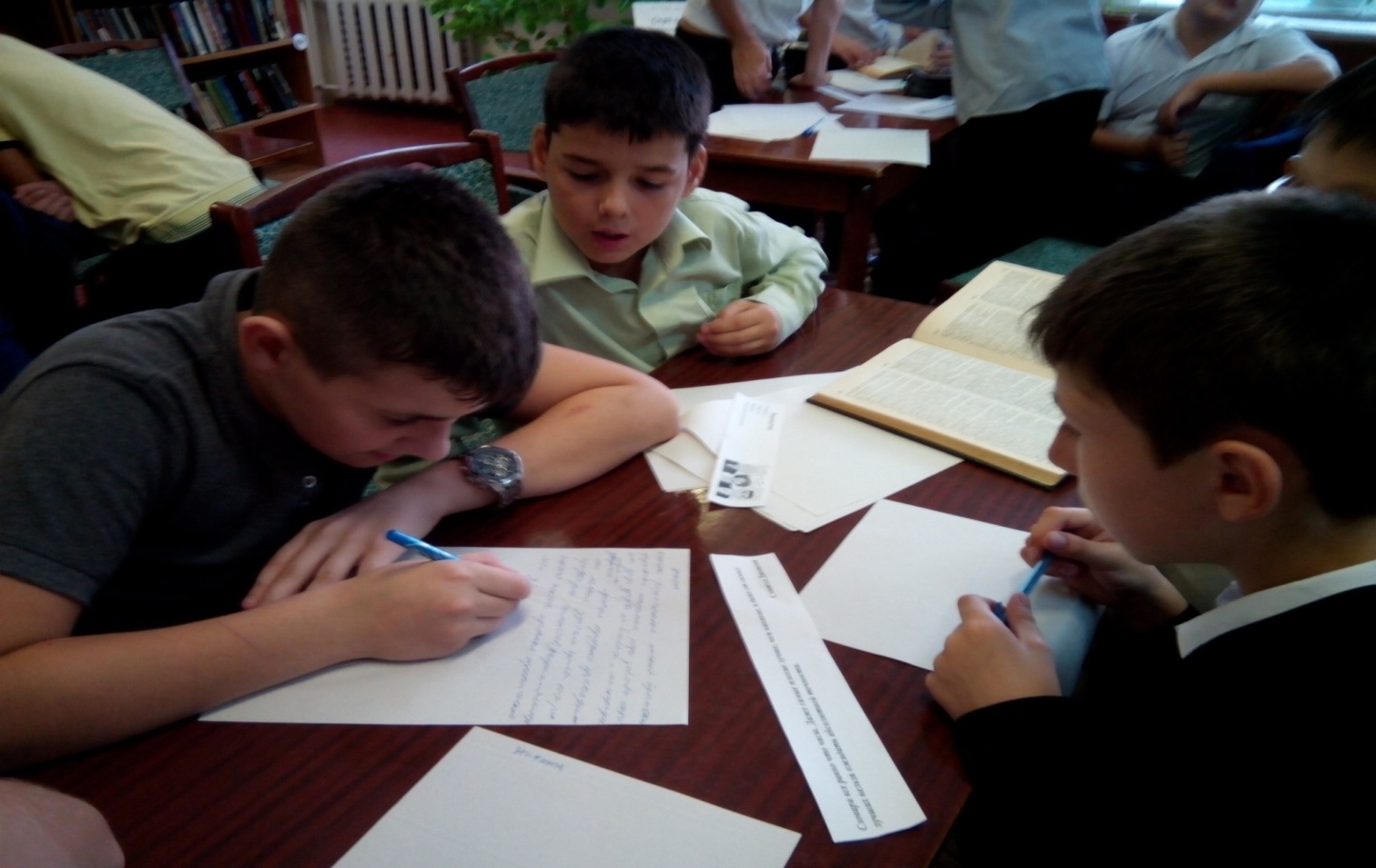 Интеллектуальная игра    «Знатоки  русского языка»
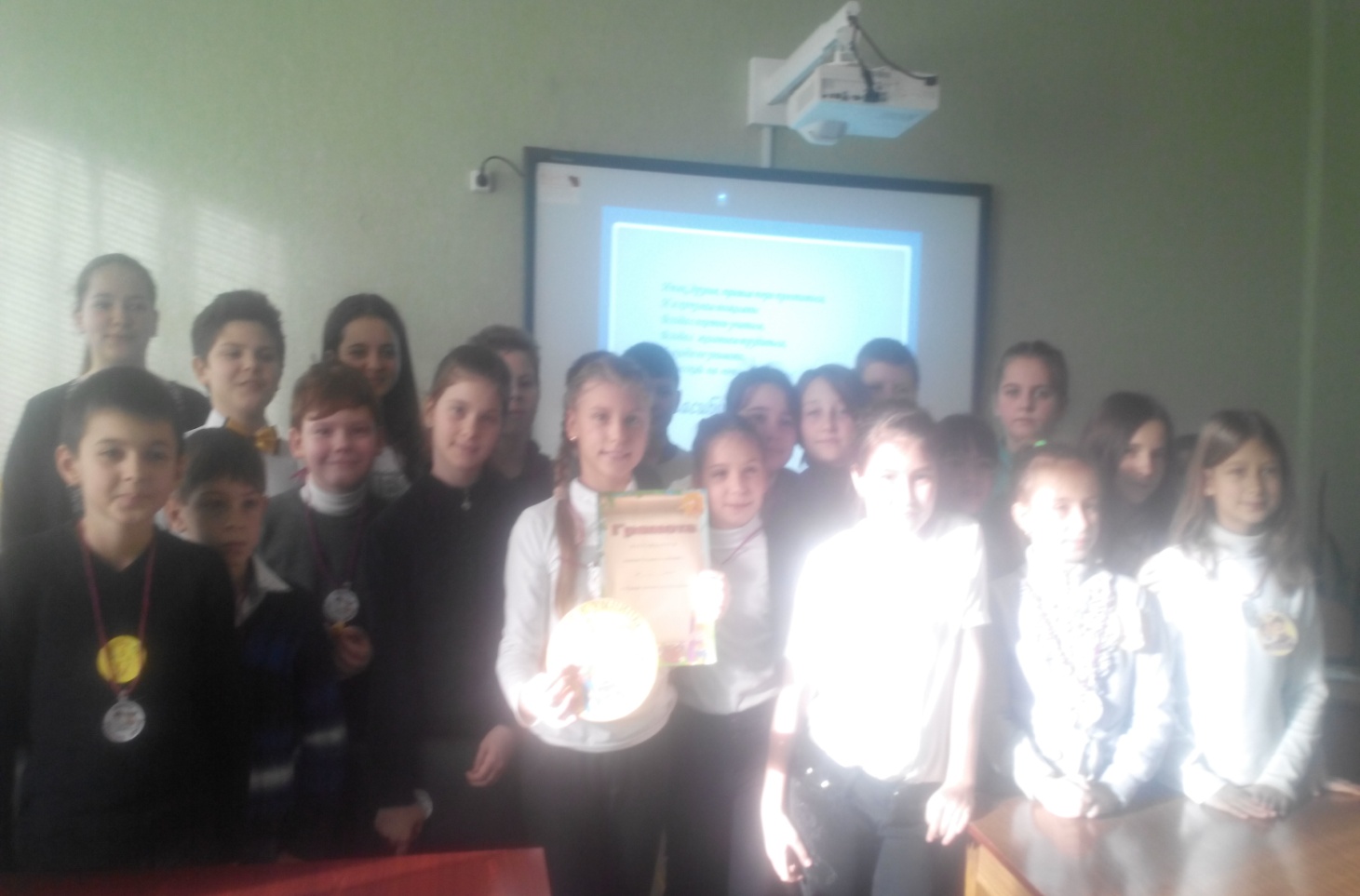 Книжно-иллюстративная выставка
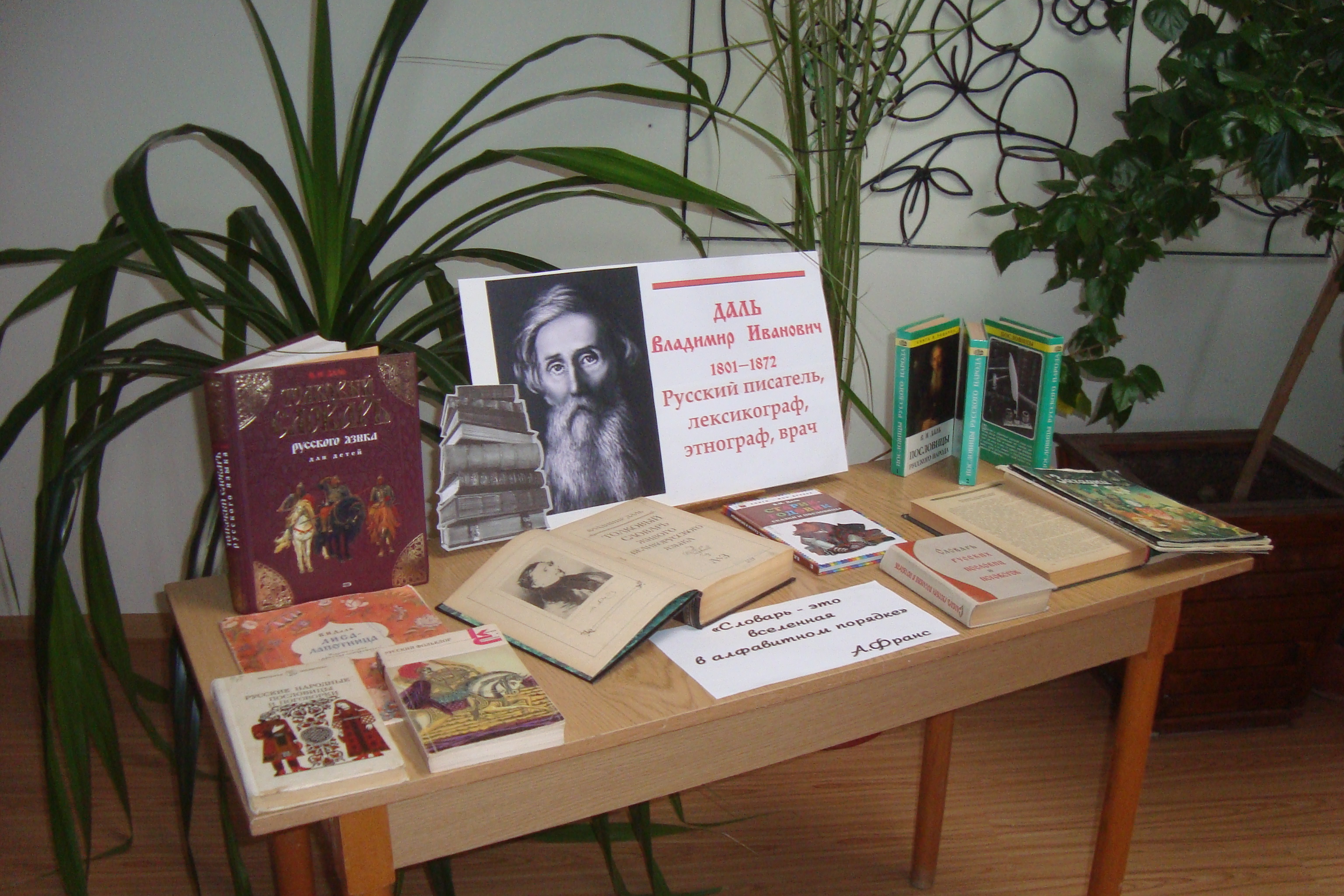 Всемирный день чтения вслух
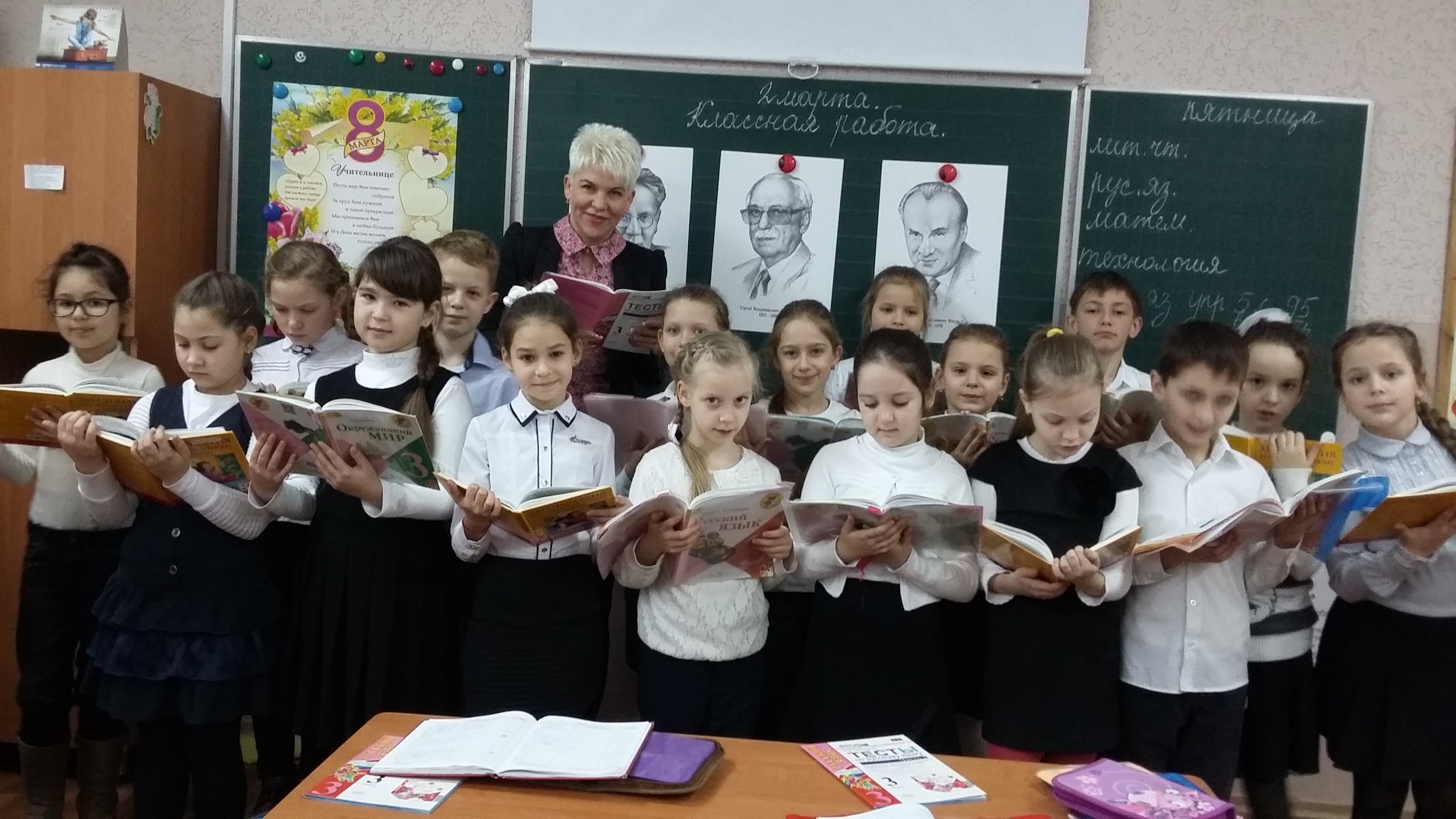 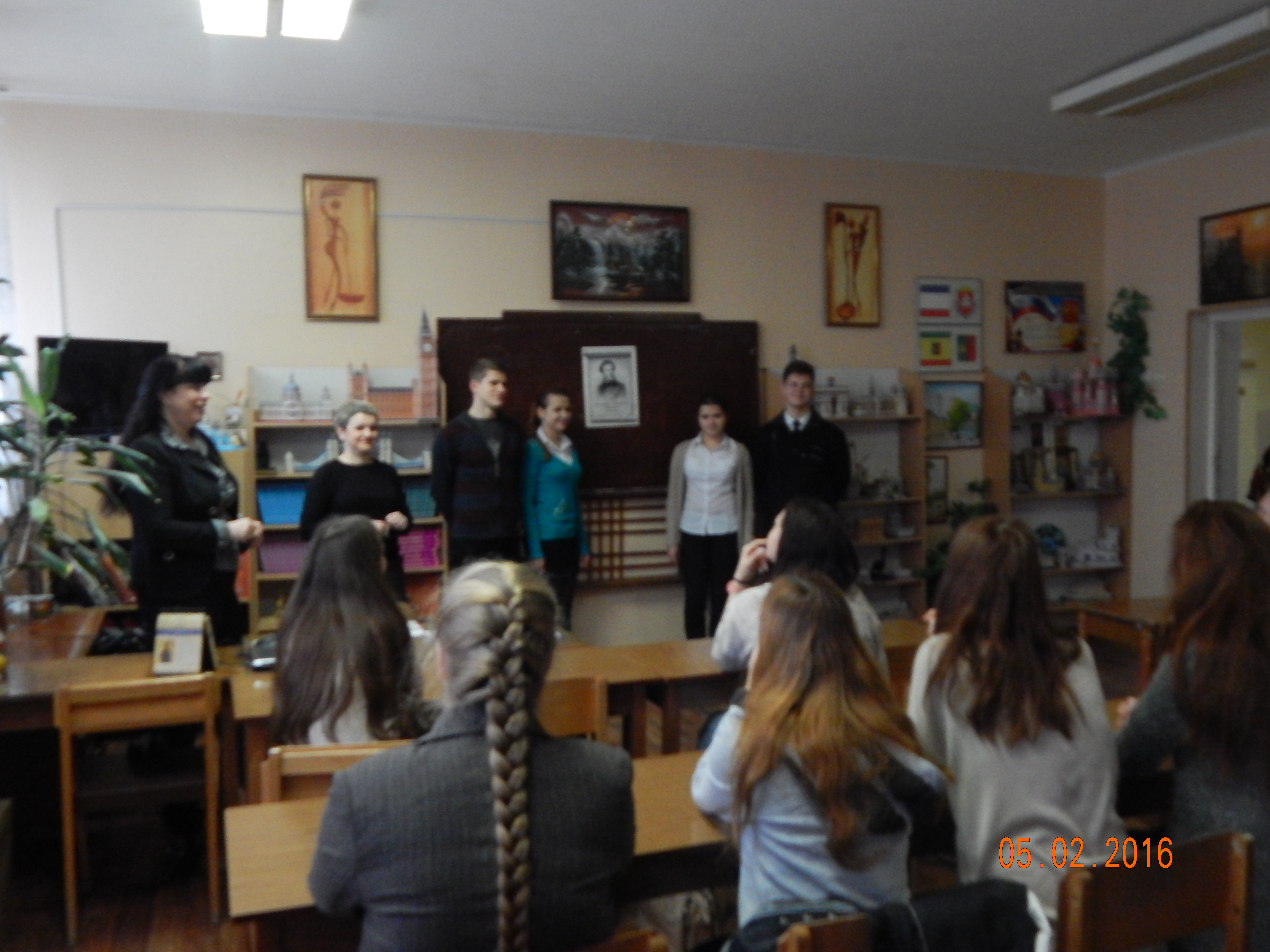 «Идут века, а гении бессмертны…» (А.С. Пушкин)
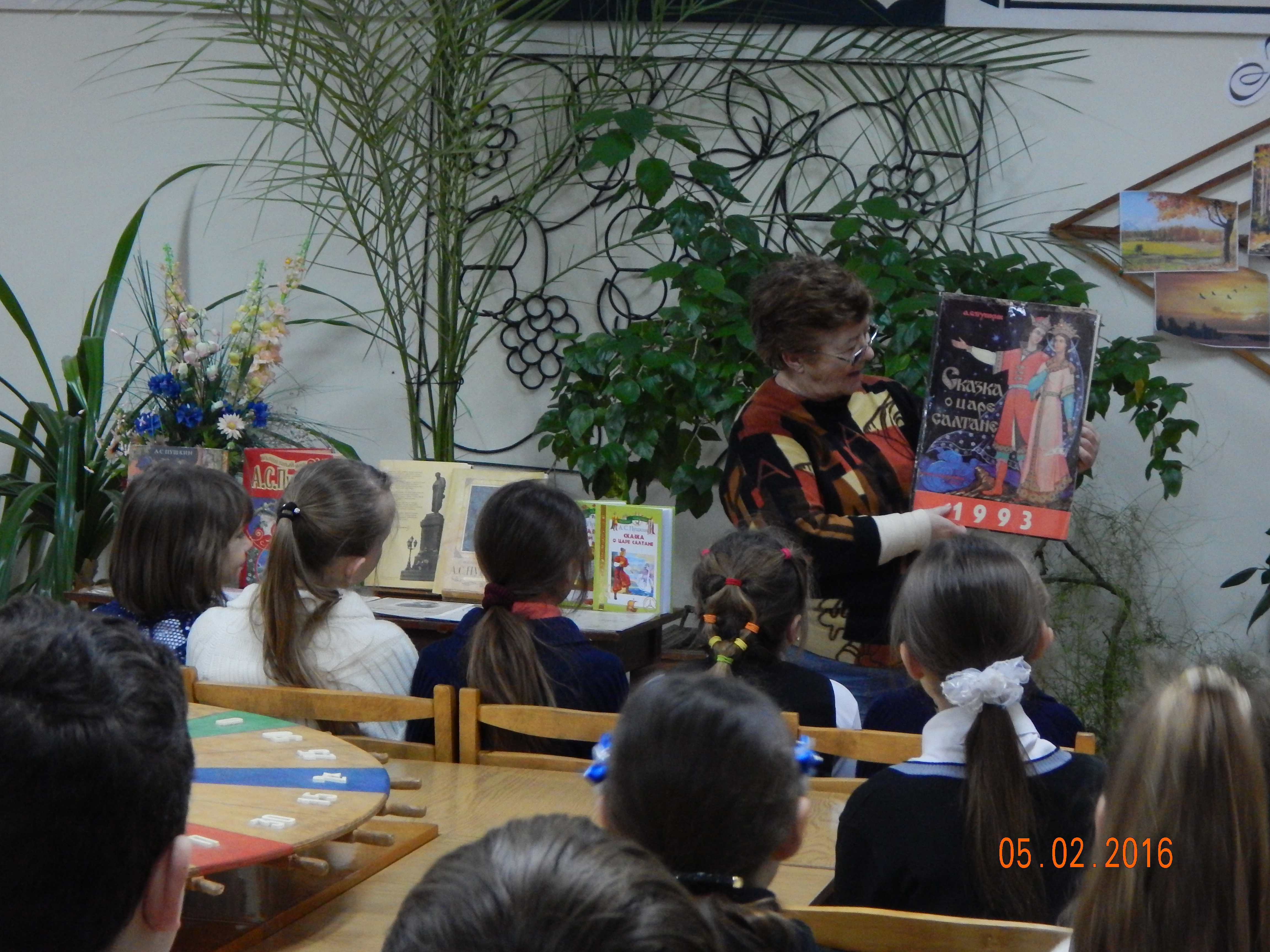 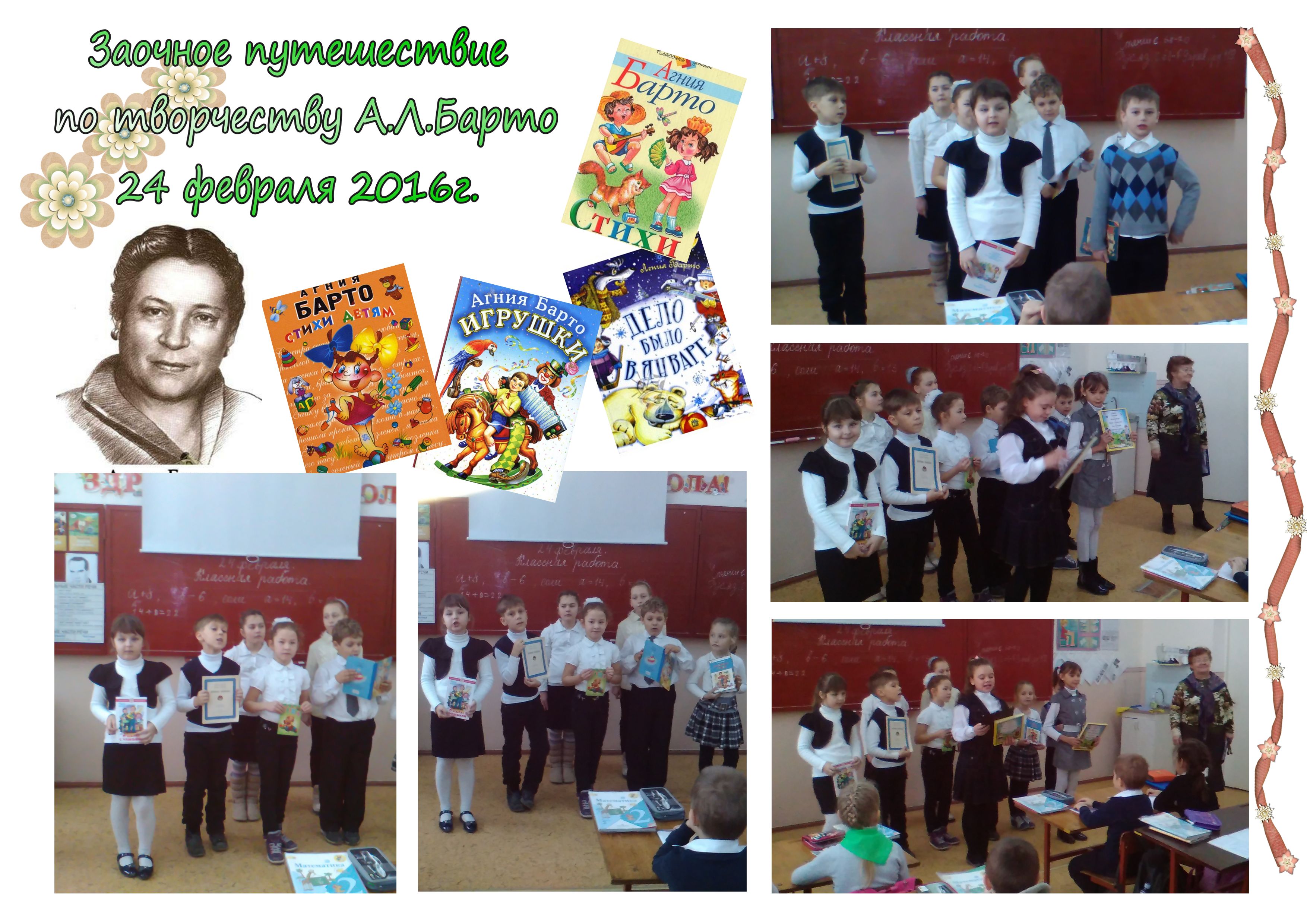 «Да будет же честь и                                                                                                                                                                                                                                                                                                                              слава нашему языку!»                                                                                                                                                                                          

                    Н.Карамзин
«Да будет же честь и                                                                                                                                                                                                                                                                                                                              слава нашему языку!»
«День букваря» в рамках празднования Дня славянской письменности и культуры.
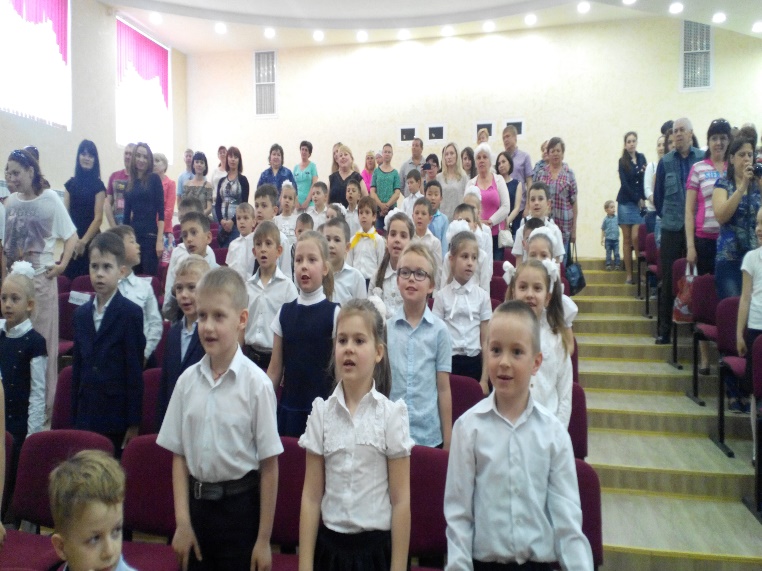 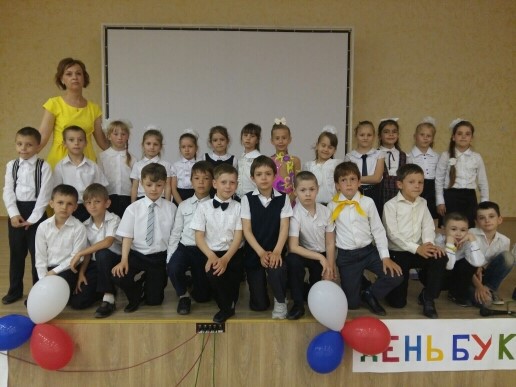 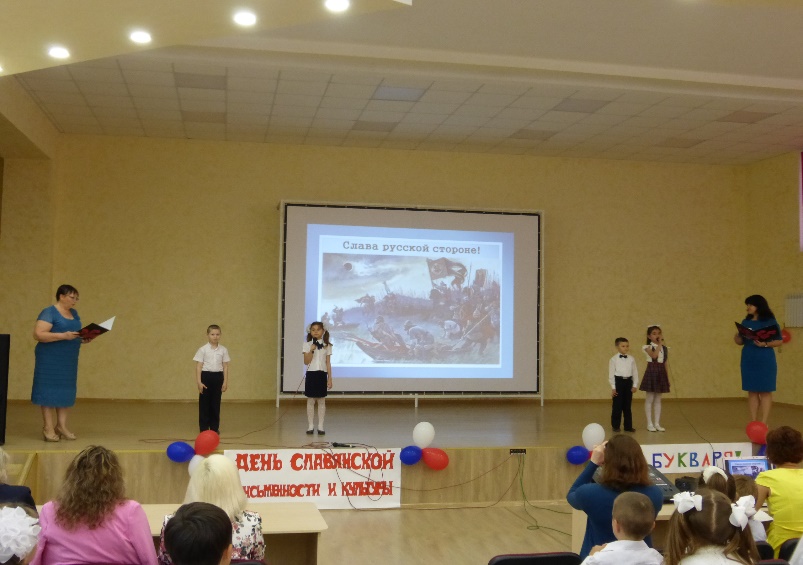